Enhance Soft  Skills to Nurture
Competitiveness and Employability
Temat: Rozwiązywanie Problemów Złożonych
Wyższa Szkoła Informatyki i Zarządzania z siedzibą w Rzeszowie
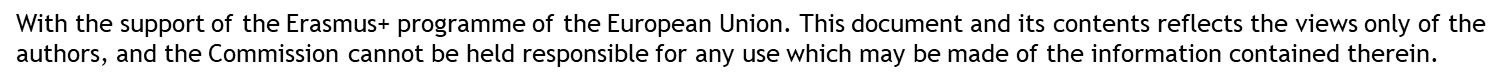 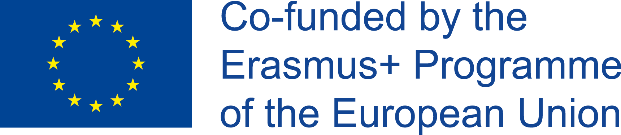 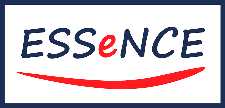 Cele kursu
Cel nr 1
Wykształcenie u odbiorców umiejętności identyfikowania problemów, ich poprawnego kategoryzowania z uwagi na stopień złożoności oraz wytyczania działań zmierzających do rozwiązania problemów.
Cel nr 2
Zbudowanie podwalin dla kształtowania umiejętności rozwiązywania złożonych problemów, prezentacja metodologii identyfikacji problemów, a także narzędzi pomocnych w ich rozwiązywaniu.
Cel nr 3
Poznanie kluczowych terminów z zakresu rozwiązywania złożonych problemów, a także opanowanie pracy ze studiami przypadków oraz narzędziami samooceny przyswojonej wiedzy.
Cel nr 4
Zbudowanie kompetencji niezbędnych dla samodzielnego i skutecznego implementowania zdobytej wiedzy do rozwiązywania problemów zidentyfikowanych w organizacji.
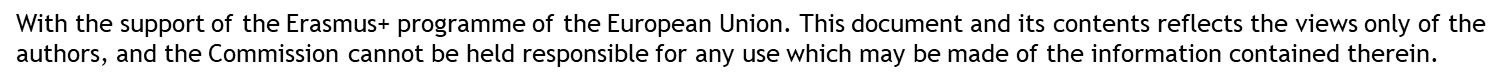 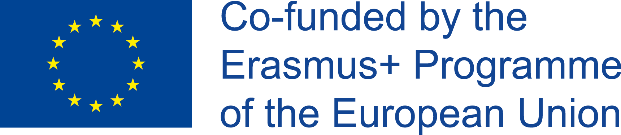 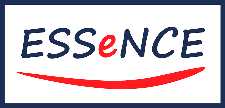 Efekty uczenia się
Po ukończeniu kursu jego uczestnik (…):
Efekt nr 1
Będzie posiadał wiedzę na temat definiowania zjawisk problemowych oraz kategoryzowania zidentyfikowanych problemów pod kątem stopnia ich złożoności.
Efekt nr 2
Nabędzie wiedzę z zakresu metod i narzędzi służących zarówno identyfikacji jak i rozwiązywaniu złożonych problemów w organizacji.
Efekt nr 3
Będzie dysponował kompleksowymi umiejętnościami praktycznego zastosowania poznanych narzędzi i metod do rozwiązywania zidentyfikowanych problemów.
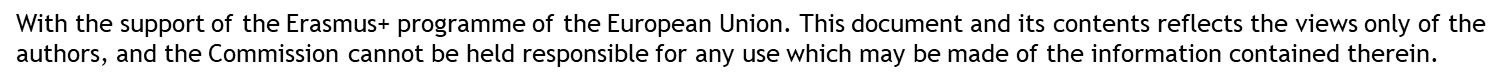 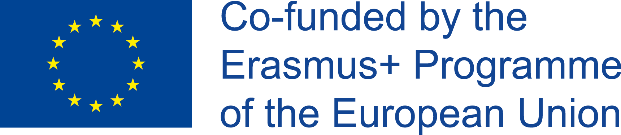 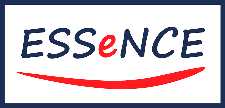 Zawartość kursu
4.
Narzędzia pomocne w rozwiązaniach typu burza mózgów

Burza mózgów.
Odwrócona burza mózgów. 
Metoda 635.
SCAMPER.
Technika Walta Disney’a.
Schemat Lorenzo-Pareto.
3. 
Narzędzia pomocne w identyfikacji problemu i jego przyczyn.

Formuła rozwiązywania problemów Einsteina”
5 x Dlaczego
5 x Co 
Schemat Ishikawy.
Raport 8D.
Analiza CATWOE.
2.
Kroki służące rozwiązywaniu złożonych problemów.

Identyfikacja problemu i jego przyczyn.
Rozważanie skutków zdefiniowanego problemu.
Rozwiązania oparte na burzy mózgów.
Weryfikacja oddziaływania proponowanych rozwiązań.
Wybór optymalnego rozwiązania problemu.
Wdrożenie planu. Cykl PDCA.
Przygotowanie do zmian.
1.  
Czym jest złożony problem? 



Różnice między problemami prostymi, skomplikowanymi oraz problemami złożonymi.
Skomplikowanie a złożoność
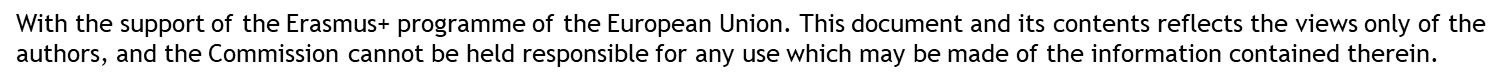 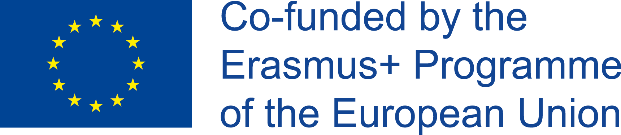 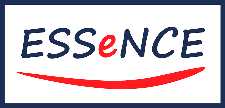 Temat: Rozwiązywanie problemów złożonych
Czym jest złożony problem?

Punktem wyjścia dla wykształcenia umiejętności rozwiązywania złożonych problemów jest wyjaśnienie różnic między problemami określanymi mianem prostych, a problemami skomplikowanymi oraz problemami;












Źródło: Glouberman, S., & Zimmerman, B. (2016). 1 Complicated and Complex Systems: What Would Successful Reform of Medicare Look Like? University of Toronto Press, s. 2
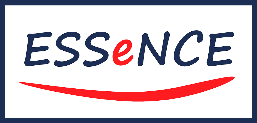 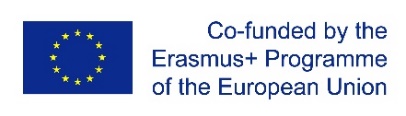 With the support of the Erasmus+ programme of the European Union. This document and its contents reflects the views only of the authors, and the Commission cannot be held responsible for any use which may be made of the information contained therein.
Temat: Rozwiązywanie problemów złożonych
Skomplikowanie a złożoność

W praktyce używamy zamiennie sformułowań: „skomplikowane” i „złożone”. Jest to powodowane błędami w rozumieniu obu pojęć. W rezultacie dyskusje na temat złożoności problemów nie należą do najprostszych, a powstałe nieporozumienia rzutują na zdolność do ich skutecznego rozwiązywania;
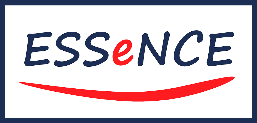 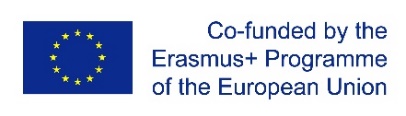 With the support of the Erasmus+ programme of the European Union. This document and its contents reflects the views only of the authors, and the Commission cannot be held responsible for any use which may be made of the information contained therein.
Temat: Rozwiązywanie problemów złożonych
Kroki służące rozwiązaniu złożonych problemów

1. Identyfikacja problemu i jego przyczyn

Problem złożony ma wiele przyczyn. 
Niektóre z przyczyn mogą być łatwe do zidentyfikowania, podczas gdy inne mogą być ukryte. 
Mogą istnieć przyczyny, które są konsekwencjami innych przyczyn (słabe wyniki członka zespołu mogą być konsekwencją jego braku umiejętności co jest wynikiem nieprawidłowo przeprowadzonej rekrutacji).
Przykład

Firma konsultingowa dąży do poprawy zdolności do samodzielnego wejścia na rynek i budowania marki. 
Musi rozwijać kulturę wyrażania siebie i szybkiego reagowania na pojawiające się możliwości. 
Personel musi nabyć umiejętności informacyjne, należy zacząć korzystać z nowych technologii, a niektóre procesy organizacyjne muszą zostać opracowane lub przeprojektowane.
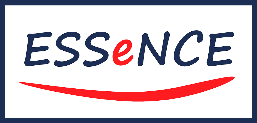 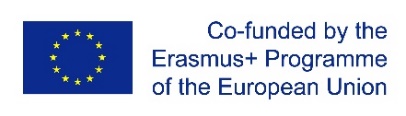 With the support of the Erasmus+ programme of the European Union. This document and its contents reflects the views only of the authors, and the Commission cannot be held responsible for any use which may be made of the information contained therein.
Temat: Rozwiązywanie problemów złożonych
Problemy niegodziwe

W przypadku problemu niegodziwego symptomy problemu stały się również jego przyczynami. 
To sprawia, że są one znacznie trudniejsze do zrozumienia i rozwiązania. Tego rodzaju problemy to spirale, w których każde niewłaściwe rozwiązanie pogarsza problem.
Charakterystyka Problemów Niegodziwych:
Trudności w zdefiniowaniu problemu; 
Trudności z ustaleniem, czy problem został całkowicie rozwiązany. Niekiedy trwałe rozwiązanie nie jest możliwe;
Brak jednoznacznych dobrych lub złych rozwiązań;
Ograniczone możliwości wykorzystania zdobytej wiedzy z poprzednich sukcesów do rozwiązania nowych problemów;
Każdy problem jest wyjątkowy, a wcześniejsze lub podobne próby rozwiązania problemu mogą okazać się nieskuteczne;
Istnieje zbyt wiele możliwych rozwiązań, aby je wymienić i porównać ze sobą w racjonalny sposób.

H.W. Rittel i M.M. Webber (1973)
Na czym polega zwalczanie prawdziwych przyczyn problemów? 

Zrozumienie różnych problemów, ich przyczyn i symptomów staje się o wiele bardziej potrzebne a przy tym trudniejsze, gdy mamy do czynienia z problemami „złożonymi” oraz niegodziwymi. 
Pamiętaj, że niewłaściwe rozpoznanie objawu może tylko pogorszyć rozstrzygany problem.
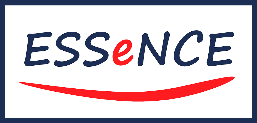 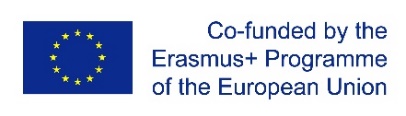 With the support of the Erasmus+ programme of the European Union. This document and its contents reflects the views only of the authors, and the Commission cannot be held responsible for any use which may be made of the information contained therein.
Temat: Rozwiązywanie problemów złożonych
2. Rozważanie skutków zdefiniowanego problemu

Dysponując wiedzą na temat identyfikowania problemów oraz ich kategoryzacji możliwe jest poddanie analizie skutków zdefiniowanego problemu(ów). Do tego celu należy wykorzystać techniką, obejmującą trzy poniższe kroki.
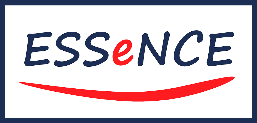 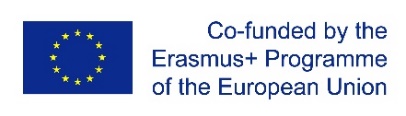 With the support of the Erasmus+ programme of the European Union. This document and its contents reflects the views only of the authors, and the Commission cannot be held responsible for any use which may be made of the information contained therein.
Temat: Rozwiązywanie problemów złożonych
Rozdział logiczny między przyczyną oraz skutkiem 

Czasami w materiałach pojawiają się słowa lub sformułowania sygnalizujące związki przyczynowo-skutkowe.
Do opisu przyczyn używa się takich określeń jak: ponieważ, jeśli, jeżeli, w przypadku, gdy, z uwagi na (…).
Z kolei skutki zapowiadają sformułowania takie jak: z tego powodu, w wyniku, w rezultacie, na skutek, odpowiednio (…).
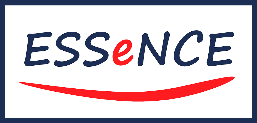 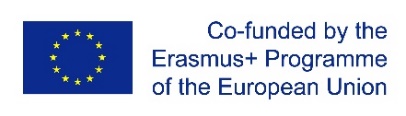 With the support of the Erasmus+ programme of the European Union. This document and its contents reflects the views only of the authors, and the Commission cannot be held responsible for any use which may be made of the information contained therein.
Temat: Rozwiązywanie problemów złożonych
Rozwiązanie kwestii problemów nieokreślonych
Przyczyna 1: Ludzie ścinają drzewa.

Skutek 1: Zniszczone siedliska ptaków.
Skutek 2: Brak miejsc gniazdowania.
Skutek 3: Wykluwa się mniej piskląt.
Skutek 4: Zmniejszona populacja ptaków.
Rafa Koralowa jest zagrożona globalnym ociepleniem (przyczyna). Rosnąca temperatura wody powoduje blaknięcie rafy (skutek), przez co jest ona bardziej podatna na choroby.
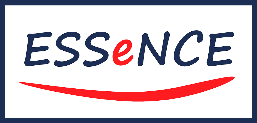 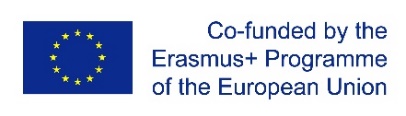 With the support of the Erasmus+ programme of the European Union. This document and its contents reflects the views only of the authors, and the Commission cannot be held responsible for any use which may be made of the information contained therein.
Temat: Rozwiązywanie problemów złożonych
3. Rozwiązania oparte na burzy mózgów
Źródło: opracowanie własne
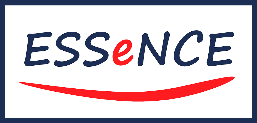 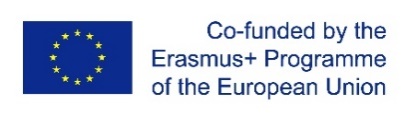 With the support of the Erasmus+ programme of the European Union. This document and its contents reflects the views only of the authors, and the Commission cannot be held responsible for any use which may be made of the information contained therein.
Temat: Rozwiązywanie problemów złożonych
Zasady burzy mózgów
Koncentrujemy się na ilości pomysłów abstrahując od ich jakości na początkowym etapie burzy mózgów (czyli pomysły, pomysły i jeszcze raz pomysły),
Uchylamy się od krytyki na poziomie generowania pomysłów (na ich ewaluację przyjdzie czas później),
Przyjmujemy niezwykłe pomysły (na pierwszy rzut oka szalone, infantylne, niepoważne, odstające od rzeczywistości),
Tworzymy łańcuch pomysłów ulepszając każdy kolejny (z powstałych twórz kolejne, nowe pomysły).
Należy kierować się zasadą: im bardziej złożony problem, tym bardziej twórcze i niekonwencjonalne alternatywy powinny zostać wzięte pod uwagę,
Nie należy zapominać o ograniczeniach proponowanego wariantu (do takich ograniczeń można zaklasyfikować normy: prawne, etyczne względy ekonomiczne lub nieformalne normy społeczne).
Temat: Rozwiązywanie problemów złożonych
Scenariusz realizacji burzy mózgów
Źródło: opracowanie własne
Temat: Rozwiązywanie problemów złożonych
Przykład burzy mózgów
Przykład: Dwóch studentów zamierza założyć start-up. 
Młodzi studenci borykają się z problemem finansowania projektowanej działalności gospodarczej. W wyniku burzy mózgów studenci opracowali poniższe sposoby finansowania działalności gospodarczej.
Źródło: opracowanie własne
Temat: Rozwiązywanie problemów złożonych
4. Weryfikacja oddziaływania proponowanych rozwiązań
Źródło: opracowanie własne
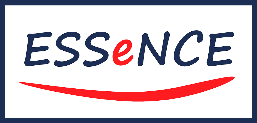 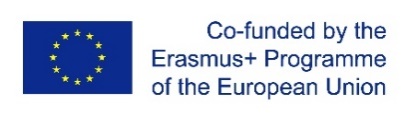 With the support of the Erasmus+ programme of the European Union. This document and its contents reflects the views only of the authors, and the Commission cannot be held responsible for any use which may be made of the information contained therein.
Temat: Rozwiązywanie problemów złożonych
4. Weryfikacja oddziaływania proponowanych rozwiązań
Zgodnie z teorią złożonego rozwiązywania problemów, należy wymienić  trzy rodzaje czynników weryfikujących oddziaływanie proponowanych rozwiązań:
niestałe czynniki środowiskowe (czynniki znajdujące się poza kontrolą decydenta),
niestałe czynniki decyzyjne,
rezultaty.
Temat: Rozwiązywanie problemów złożonych
5. Wybór optymalnego rozwiązania problemu
Jednym z rozwiązań jest wybór tej alternatywy, która jest możliwa do wykonania, zadowala i niesie za sobą następstwa, możliwe do przyjęcia. 

Należy również wspomnieć, iż wybór najlepszej alternatywy można dokonać w oparciu o dwa podstawowe typy decyzji menedżerskich: zaprogramowane i niezaprogramowane.
Decyzja zaprogramowana
posiada dość kompletną strukturę lub powtarza się z pewną częstotliwością (albo i jedno, i drugie).

Decyzja niezaprogramowana
posiada słabo wyrażoną strukturę (nierozpoznane i niemierzalne elementy), decyzje tego typu podejmowane są znacznie rzadziej niż decyzje zaprogramowane.
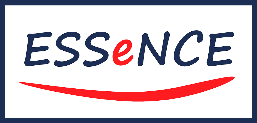 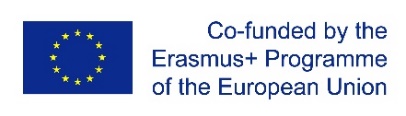 With the support of the Erasmus+ programme of the European Union. This document and its contents reflects the views only of the authors, and the Commission cannot be held responsible for any use which may be made of the information contained therein.
Temat: Rozwiązywanie problemów złożonych
Warunki podejmowania decyzji
Stan pewności- to taki stan, w którym podejmujący decyzję wie, z rozsądnym zakresem pewności, jakie są dostępne możliwości oraz warunki towarzyszące im. 

Stan ryzyka- to sytuacja w której dostępność poszczególnych możliwości i związane z każdą z nich potencjalne korzyści, i koszty, są znane z pewnym szacunkowym prawdopodobieństwem.

Stan niepewności- sytuacja, w której podejmujący decyzje nie zna wszystkich możliwości wyboru, ryzyka związanego z każdą z nich ani ich konsekwencji.
Temat: Rozwiązywanie problemów złożonych
Warunki podejmowania decyzji
Poziom niejasności i niebezpieczeństwo podjęcia błędnych decyzji
Niskie
Średnie
Wysokie
Temat: Rozwiązywanie problemów złożonych
6. Wdrożenie planu. Cykl PDCA (tj. cykl Deminga)

Cykl Deminga, zwany również cyklem PDCA (ang. Plan, Do, Check and Act). Jest to metoda ułatwiająca rozwiązywanie problemów w sposób uporządkowany oraz systematyczny.
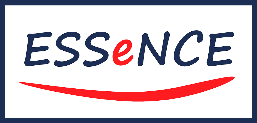 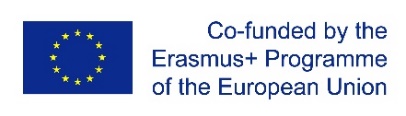 With the support of the Erasmus+ programme of the European Union. This document and its contents reflects the views only of the authors, and the Commission cannot be held responsible for any use which may be made of the information contained therein.
Temat: Rozwiązywanie problemów złożonych
Cykl PDCA

PLAN
P1: Zdefiniuj problem.
P2: Udokumentuj stan aktualny problemu.
P3: Zdefiniuj stan docelowy z mierzalnymi celami.
P4: Zidentyfikuj rozwiązania lub usprawnienia procesu.
P5: Opracuj plan działania.

DO
D1: Wdróż plan działań w realnym procesie.

CHECK
C1: Przeanalizuj wyniki w stosunku do celów określonych w fazie Plan. Sprawdź czy stan po wdrożeniu jest zgodny z planowanym stanem przyszłym.
ACT
A1: Udokumentuj zmiany w standardowym procesie.
A2: Zbadaj postęp procesu nauki (czego nauczył się zespół).
A3: Zdefiniuj luki pomiędzy fazą Check i Plan.
A4: Jeśli są luki w „A3” wówczas zdefiniuj kolejny cykl PDCA.
A5: Udokumentuj usprawnienie i dziel się najlepszymi praktykami.
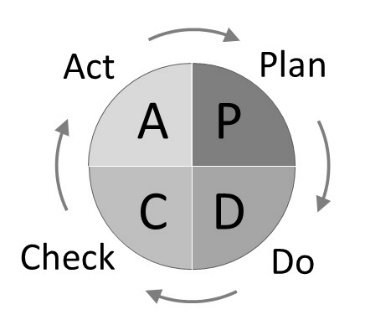 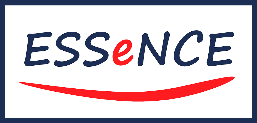 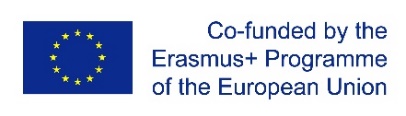 With the support of the Erasmus+ programme of the European Union. This document and its contents reflects the views only of the authors, and the Commission cannot be held responsible for any use which may be made of the information contained therein.
Temat: Rozwiązywanie problemów złożonych
Samodoskonalenie w rozwiązywaniu problemów 

Rozwiązywanie problemów nie powinno sprowadzać się tylko do przejścia jednego cyklu. Cykl PDCA powinien być uruchamiany ponownie. 
Często okazuje się, że rozwiązanie, można poprawić, tak jak doskonalić można same podejścia do identyfikacji rozwiązań i oceny ich skutków.
Kolejne iteracje w PDCA prowadzą do poprawy systemu pracy, osiąganego wyniku, a w konsekwencji ulepszenia całej organizacji.
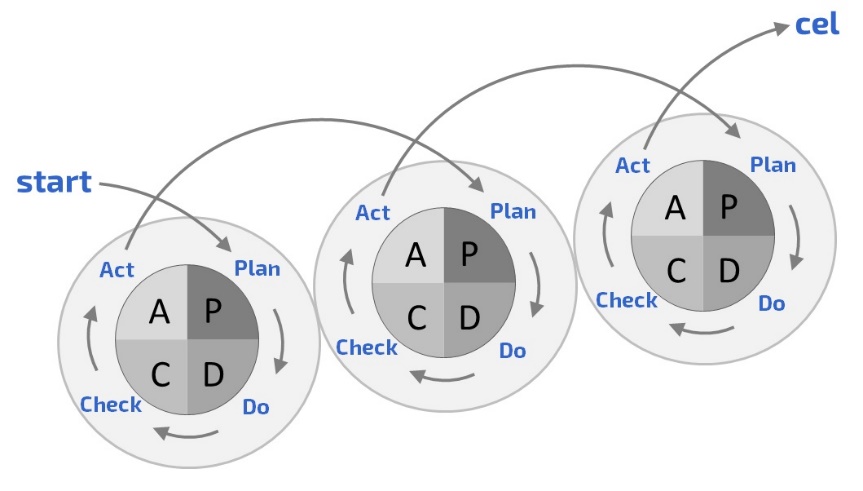 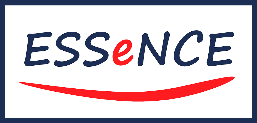 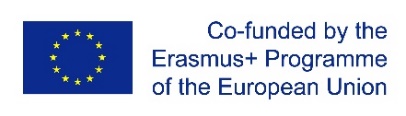 With the support of the Erasmus+ programme of the European Union. This document and its contents reflects the views only of the authors, and the Commission cannot be held responsible for any use which may be made of the information contained therein.
Temat: Rozwiązywanie problemów złożonych
7. Przygotowanie do zmian

T. Walker (1969), twierdzi, że z perspektywy pracownika, który adoptuje się do zmiany wyróżnia się dwa etapy, tj. „inicjowanie” i „wprowadzanie zmian w czyn”.  Z kolei G. Zaltman, R. Duncan, J. Holbek (1973) przedstawili i omówili etapy przyswajania zmiany w organizacji.
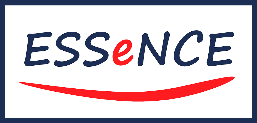 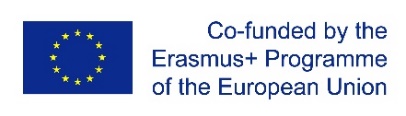 With the support of the Erasmus+ programme of the European Union. This document and its contents reflects the views only of the authors, and the Commission cannot be held responsible for any use which may be made of the information contained therein.
Temat: Rozwiązywanie problemów złożonych
Przyczyny niechęci wobec zmian

W przypadku kadry kierowniczej podstawą niechęci do zmian jest obawa przed trudnościami, jakie wiążą się z ich wprowadzaniem a także lęk przed tym, że zmienią one dotychczasowy model działania organizacji. 

źródła oporu pracowników wobec zmian są znacznie bardziej zróżnicowane. Do najczęstszych przyczyn należą m.in.:
brak zgodności wprowadzanych zmian z obecnym systemem norm i wartości,
nieznajomość celowości zmian, a także ich skutków dla firmy i zatrudnionych w niej osób,
brak zaufania do kierownictwa i wprowadzanych zmian,
wymuszony charakter zmian (nieuczestniczenie pracowników w ich tworzeniu i wdrażaniu),
lęk przed utratą cenionych więzi społecznych,
obawa przed zwolnieniem lub pogorszeniem zarobków,
przyzwyczajenia, a niekiedy przekora,
zbyt szybkie tempo zmian
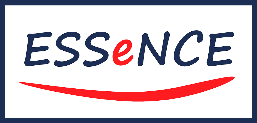 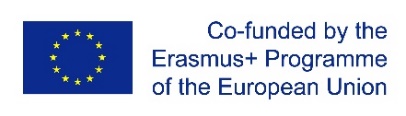 With the support of the Erasmus+ programme of the European Union. This document and its contents reflects the views only of the authors, and the Commission cannot be held responsible for any use which may be made of the information contained therein.
Temat: Rozwiązywanie problemów złożonych
Jak zminimalizować opór wobec zmian

Redukowanie oporu względem zmian wiąże się ze stosowaniem technik pozwalających na wyrażanie obaw dotyczących stanu po wdrożeniu planowanych zmian. Praktyka dowodzi, że poziom oporu wobec zmian będzie mniejszy, gdy:

odpowiedzialność za wdrożenie zmian będzie spoczywała na ich autorach,
projekt zmiany zostanie przedstawiony publicznie przez kierownictwo cieszące się autorytetem wśród pracowników,
pracownicy otrzymają rzetelne wyjaśnienie konieczności wprowadzenia zmiany,
wśród pracowników będzie istnieć przekonanie, że zmiana zmniejszy ich wysiłek związany z wykonywaną pracą,
wdrożona zmiana nie ograniczy dotychczasowej autonomii pracowników, 
w procesie wdrażania zmian będzie istniała możliwość systematycznej wymiany informacji między pracownikami i kierownictwem.
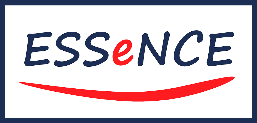 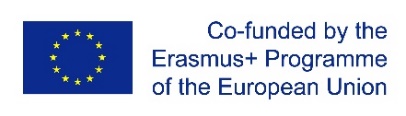 With the support of the Erasmus+ programme of the European Union. This document and its contents reflects the views only of the authors, and the Commission cannot be held responsible for any use which may be made of the information contained therein.
Temat: Rozwiązywanie problemów złożonych
Trzy metody redukowania barier wobec zmian

Najlepszymi metodami pokonywania barier dotykających zmian wdrażanych w organizacyjnych są: 
polityka informacyjna, 
efektywne komunikowanie się, 
oraz aktywność szkoleniowa.
Aktywność informacyjna zapobiega rozprzestrzenianiu się wewnątrz organizacji plotek, które dostarczając zniekształconych i/lub fałszywych informacji, mogłyby utrudnić efektywne wprowadzenie planowanych zmian.
Aktywna i otwarta komunikacja uznawana jest za antidotum na niepewność związaną ze zmianami. Bez aktywnej komunikacji transfer istotnych z punktu widzenia organizacji wartości i wiedzy jest niemożliwy.
Właściwie dobrane oraz przeprowadzone szkolenia zapewniają przygotowanie ludzi do funkcjonowania w nowych warunkach. Wymagane jest zagwarantowanie udziału w niezbędnych szkoleniach zarówno kadrze kierowniczej, jak i pracownikom.
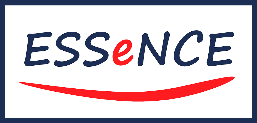 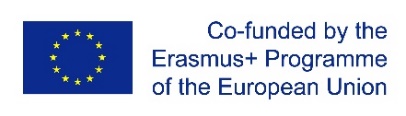 With the support of the Erasmus+ programme of the European Union. This document and its contents reflects the views only of the authors, and the Commission cannot be held responsible for any use which may be made of the information contained therein.
Temat: Rozwiązywanie problemów złożonych
Narzędzia pomocne w identyfikacji problemu i jego przyczyn:

Na czym polega „Formuła rozwiązywania problemów Einsteina”?
5 x Dlaczego? (źródło problemu)
5 x Co? (uzyskanie jak największej ilości informacji z prostego faktu lub stwierdzenia)
Schemat Ishikawy
Raport 8D
Analiza CATWOE
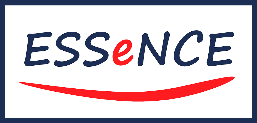 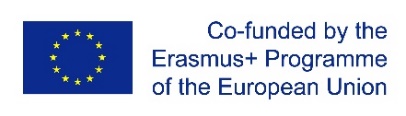 With the support of the Erasmus+ programme of the European Union. This document and its contents reflects the views only of the authors, and the Commission cannot be held responsible for any use which may be made of the information contained therein.
Temat: Rozwiązywanie problemów złożonych
Narzędzia pomocne w identyfikacji problemu i jego przyczyn

Formuła rozwiązywania problemów wg Einsteina
„Jeżeli mam 60 minut na rozwiązanie problemu. Spędzam 55 minut na rozmyślaniu o problemie, a 5 na jego rozwiązaniu.”  
Najważniejsze w procesie rozwiązywania problemów jest ich właściwa identyfikacja i definiowanie. 
Paradoksalnie, największym problemem jest zrozumienie problemu. Zanim przejdziemy do szukania rozwiązań musimy się cofnąć, przeznaczyć czas na zrozumienie i identyfikację problemu. Poprawnie zdefiniowany problem usprawnia proces szukania rozwiązań. 
Nie marnuj czasu i zacznij dokładnie analizować sprawę/zadanie/zdarzenie. 
Pamiętaj, że jakość rozwiązania zależy od jakości opisu problemu – nie żałuj czasu na jego analizę, jeżeli naprawdę chcesz rozwiązać złożony problem, pozwoli Ci to zaoszczędzić czas na kolejny etap – szukanie rozwiązań.
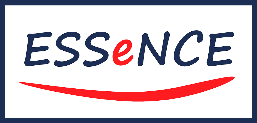 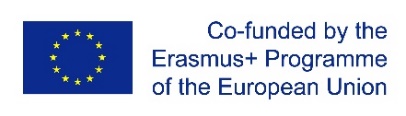 With the support of the Erasmus+ programme of the European Union. This document and its contents reflects the views only of the authors, and the Commission cannot be held responsible for any use which may be made of the information contained therein.
Temat: Rozwiązywanie problemów złożonych
Formuła rozwiązywania problemów wg Einsteina – ciąg dalszy
W identyfikacji i definiowaniu problemów pomoże nam popatrzenie na problem z różnych perspektyw:
Potraktuj problem jako wyzwanie/ Używaj efektywnych konstrukcji językowych
Podważaj założenia
Przedefiniuj problem
Poszerz perspektywę
Podziel problem na mniejsze części
Zbieraj użyteczną wiedzę
Czasami problem jest tylko częścią czegoś większego . Zobacz problem na różnych poziomach.
Odpowiednio sformułowany problem programuje nasz mózg na szukanie rozwiązań, jako atrakcyjnego zadania. Ludzki mózg uwielbia pytania! – szczególnie te angażujące!
Bądź krytyczny wobec dokonanych założeń. Niedokładne przypuszczenia przeszkadzają w rozwiązaniu problemu
Parafrazuj. Czasami zamiana słowa całkowicie odmienia rozumienie problemu.
Rozdzielenie problemu i analiza poszczególnych składowych pomaga w jego zrozumieniu. Szczególnie gdy problem wydaje się nas przerastać.
Często próba znalezienie natychmiastowego rozwiązania jest mniej produktywna niż przeznaczenie tego czasu na zagłębienie tematu.
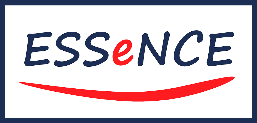 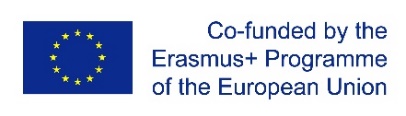 With the support of the Erasmus+ programme of the European Union. This document and its contents reflects the views only of the authors, and the Commission cannot be held responsible for any use which may be made of the information contained therein.
Temat: Rozwiązywanie problemów złożonych
Narzędzia pomocne w identyfikacji problemu i jego przyczyn

5 x Dlaczego? (źródło problemu)

Celem metodologii jest ustalenie prawdziwej przyczyny defektu, wykraczającej poza zwykłe rozpoznanie objawów.
narzędzie wykorzystywanym do poszukiwania przyczyn stwierdzonych uchybień, a także do wykrywania źródeł powstających problemów oraz w sytuacji, gdy inne analizy okazały się zbyt powierzchowne i nie zbadały problemu dogłębnie.
“5” to tylko liczba, należy pytać “dlaczego” tyle razy, aby ukończyć proces i podjąć odpowiednie działania.

Analiza 5WHY obejmuje dwa aspekty:
Dlaczego problem powstał?
Dlaczego nie został zauważony?
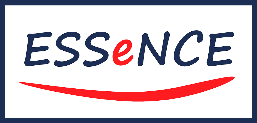 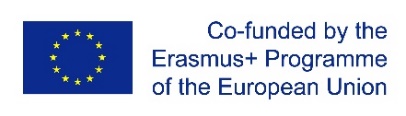 With the support of the Erasmus+ programme of the European Union. This document and its contents reflects the views only of the authors, and the Commission cannot be held responsible for any use which may be made of the information contained therein.
Problem
Przyczyna
Temat: Rozwiązywanie problemów złożonych
Narzędzia pomocne w identyfikacji problemu i jego przyczyn

5 x Dlaczego? (źródło problemu)
What is 5 Why - A Root Cause Analysis Technique: 
https://www.youtube.com/watch?v=-_nN_YTDsuk 
How to Conduct a 5-Why - Titanic Example:
https://www.youtube.com/watch?v=38RlXdr4Np0 
Clarifying the '5 Whys' Problem-Solving Method:
https://www.youtube.com/watch?v=SrlYkx41wEE
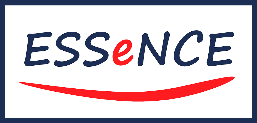 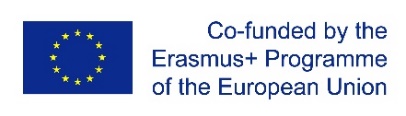 With the support of the Erasmus+ programme of the European Union. This document and its contents reflects the views only of the authors, and the Commission cannot be held responsible for any use which may be made of the information contained therein.
Problem
Informacja
Temat: Rozwiązywanie problemów złożonych
Narzędzia pomocne w identyfikacji problemu i jego przyczyn

5 x Co? (uzyskanie jak największej ilości informacji z prostego faktu lub stwierdzenia)
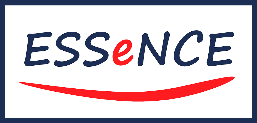 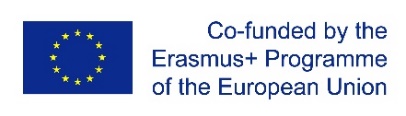 With the support of the Erasmus+ programme of the European Union. This document and its contents reflects the views only of the authors, and the Commission cannot be held responsible for any use which may be made of the information contained therein.
Temat: Rozwiązywanie problemów złożonych
Narzędzia pomocne w identyfikacji problemu i jego przyczyn

Schemat Ishikawy

Twórcą tego narzędzia jest profesor Uniwersytetu Tokijskiego Kaoru Ishikawa,, a diagram był po raz pierwszy zastosowany w 1962 r. w Japonii w Sumitomo Electric.

Wykres Ishikawy (ze względu na charakterystyczny wygląd nazywany wykresem rybiej ości) pozwala na rozpoznanie przyczyn rzeczywistych lub potencjalnych niepowodzeń różnego rodzaju przedsięwzięć.

Diagram przyczynowo-skutkowy, w którym analiza rozpoczynana jest od stwierdzenia wystąpienia skutku (np. braku, awarii lub innego niepożądanego stanu) i prowadzona w kierunku identyfikacji wszystkich możliwych przyczyn, które go spowodowały.
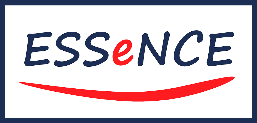 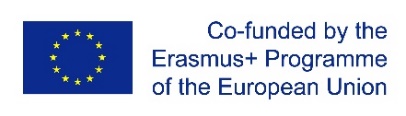 With the support of the Erasmus+ programme of the European Union. This document and its contents reflects the views only of the authors, and the Commission cannot be held responsible for any use which may be made of the information contained therein.
Temat: Rozwiązywanie problemów złożonych
Narzędzia pomocne w identyfikacji problemu i jego przyczyn

Schemat Ishikawy - 5M+3M najpowszechniej stosowany w firmach produkcyjnych
Man – człowiek – rutyna, brak doświadczenia, monotonia, zmęczenie – każdy aspekt związany z pracą człowieka,
Machine – maszyna – czy wszystko w maszynie działa na 100%, czy maszyna jest sprawna itp.
Method – metoda/technologia – czy proces wykonywania czynności jest ok, czy kolejność czynności jest optymalna itp.
Material – materiał – ukryte, widoczne wady materiałowe, wymiary produktu, brak otworów, problemy u dostawcy itp.
Measurement – pomiar – czy pomiary zostały wykonane odpowiednio, czy np. wszystko jest ok, a system pomiaru wskazuje błąd,
Mother nature – środowisko – jaki wpływ na proces ma środowisko czyli wilgotność, temperatura ale również np. hałas,
Management – zarządzanie – czy zarządzanie jest odpowiednie, czy pracownicy dostają dokładne wytyczne itp.
Maintenance – utrzymanie – czy nie jest zaniedbane utrzymanie maszyny, obiektu, narzędzi itp.
Człowiek
Maszyna
Metoda/
technologia
Materiał
Opis problemu do rozwiązania
Pomiar
Środowisko
Zarządzanie
Utrzymanie
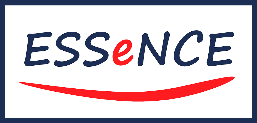 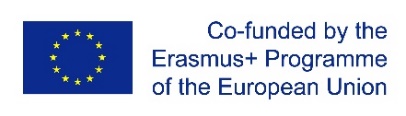 With the support of the Erasmus+ programme of the European Union. This document and its contents reflects the views only of the authors, and the Commission cannot be held responsible for any use which may be made of the information contained therein.
Temat: Rozwiązywanie problemów złożonych
Narzędzia pomocne w identyfikacji problemu i jego przyczyn

Schemat Ishikawy – 8P najpowszechniej stosowany w marketingu
Produkt
Cena
Promocja
Miejsce
Product – fizyczne aspekty produktu
Price – cena
Promotion – rodzaj promocji/reklamy
Place – miejsce/lokacja/środowisko
Process – proces
People – ludzie
Psychical evidence – fizyczne aspekty miejsc interakcji z klientem
Performance – wyniki w porównaniu z konkurencją
Opis problemu do rozwiązania
Proces
Ludzie
Interakcje z klientem
Porównanie z konkurencją
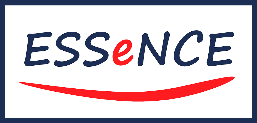 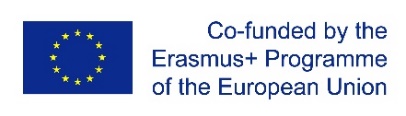 With the support of the Erasmus+ programme of the European Union. This document and its contents reflects the views only of the authors, and the Commission cannot be held responsible for any use which may be made of the information contained therein.
Temat: Rozwiązywanie problemów złożonych
Narzędzia pomocne w identyfikacji problemu i jego przyczyn

Schemat Ishikawy – 4 S najpowszechniej stosowany w firmach produkcyjnych
Otoczenie/ środowisko
Dostawcy, poddostawcy
Surroundings – otoczenie, środowisko
Suppliers – dostawcy, poddostawcy
System – inaczej proces
Skills – umiejętności personelu
Opis problemu do rozwiązania
Fishbone Diagram Explained with Example: 
https://www.youtube.com/watch?v=JbRx5pw-efg 
Fish bone diagram (cause and effect):
https://www.youtube.com/watch?v=r_HWzOnvNnU
Proces
Umiejętności personelu
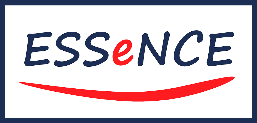 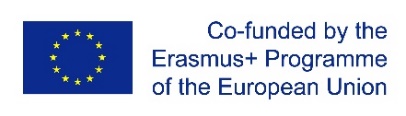 With the support of the Erasmus+ programme of the European Union. This document and its contents reflects the views only of the authors, and the Commission cannot be held responsible for any use which may be made of the information contained therein.
Temat: Rozwiązywanie problemów złożonych
Narzędzia pomocne w identyfikacji problemu i jego przyczyn

Raport G8D
Metoda Global 8 Disciplines  - G8D – (kompleksowe 8 dyscyplin) – jest metodą twórczego rozwiązywania problemów o charakterze technicznym.

Początki 1972 r. – wojskowy standard Mil-Std-1520 pt. „Działania korygujące i systemy rozmieszczania dla materiałów niezgodnych”, do którego nawiązali inżynierowie Ford Motor Company opracowując i wprowadzając w 1987 r. nowe podejście do rozwiązywania problemów nazwane 8D – Eight Disciplines lub TOPS Team-Oriented Problem Solving.

Podstawową ideą 8D jest prawidłowe zidentyfikowanie przyczyny problemu oraz zaaplikowanie takich działań aby zapobiec ponownemu pojawieniu się problemu.
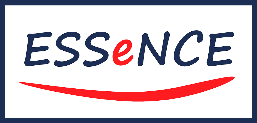 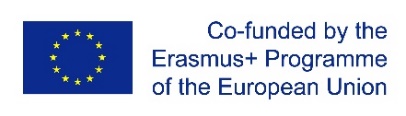 With the support of the Erasmus+ programme of the European Union. This document and its contents reflects the views only of the authors, and the Commission cannot be held responsible for any use which may be made of the information contained therein.
Temat: Rozwiązywanie problemów złożonych
Narzędzia pomocne w identyfikacji problemu i jego przyczyn
`
Raport G8D
Etapy metody G8D
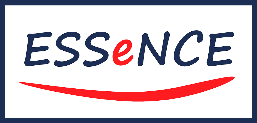 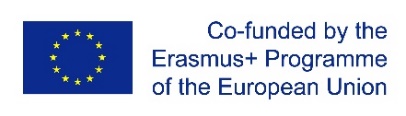 With the support of the Erasmus+ programme of the European Union. This document and its contents reflects the views only of the authors, and the Commission cannot be held responsible for any use which may be made of the information contained therein.
Temat: Rozwiązywanie problemów złożonych
Narzędzia pomocne w identyfikacji problemu i jego przyczyn

Raport G8D
Etap D0: Przygotowanie G8D

Identyfikacja problemu. 
Należy odpowiedzieć na pytanie, czy metoda G8D jest właściwa do rozwiązania zaistniałego problemu.
Kryteria aplikacji tej metody:
symptomy problemu powinny być zdefiniowane i mierzalne,
osoby doświadczające symptomów problemu powinny być identyfikowalne,
miary wykorzystywane do skwantyfikowania symptomów problemu wykazują, że priorytet symptomu (np. pilność, znaczenie dla przedsiębiorstwa, szybki rozwój) uzasadnia wykorzystanie tej metody,
przyczyny problemu nie są znane,
kierownictwo zobowiązuje się do przekazania niezbędnych zasobów na rozwiązanie problemu na podstawie doraźnych działań korygujących oraz permanentnych działań zapobiegawczych,
kompleksowość symptomów problemu wyklucza możliwość rozwiązania go przez jedną osobę.
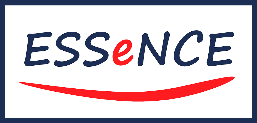 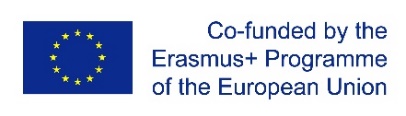 With the support of the Erasmus+ programme of the European Union. This document and its contents reflects the views only of the authors, and the Commission cannot be held responsible for any use which may be made of the information contained therein.
Temat: Rozwiązywanie problemów złożonych
Narzędzia pomocne w identyfikacji problemu i jego przyczyn

Raport G8D
Etap D1: Powołanie międzyfunkcjonalnego zespołu G8D

Powołanie i przeszkolenie odpowiedniego zespołu specjalistów w swoich dziedzinach. 
Wielkość zespołu uzależniona od specyfiki problemu – najczęściej nie więcej niż 10 osób (7+/-3 osoby).

Skład zespołu:
Lider – kieruje pracami zespołu, reprezentuje na zewnątrz,
Champion – główny fachowiec z dziedziny rozwiązywanego problemu, organizujący pracę zespołu,
Record keeper (sekretarz) – dokumentuje pracę zespołu,
Członkowie – fachowcy z różnych dziedzin związanych z problemem.

Każdy członek zespołu powinien być zainteresowany rozwiązaniem problemu.
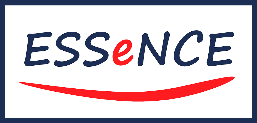 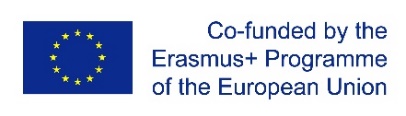 With the support of the Erasmus+ programme of the European Union. This document and its contents reflects the views only of the authors, and the Commission cannot be held responsible for any use which may be made of the information contained therein.
Temat: Rozwiązywanie problemów złożonych
Narzędzia pomocne w identyfikacji problemu i jego przyczyn

Raport G8D
Etap D2: Zdefiniowanie problemu

Definicja problemu oraz celów do osiągnięcia.
Im dokładniej zostanie zdefiniowany problem tym bardziej precyzyjny może być proces jego rozwiązywania.
Konieczne dokładne zbadanie sedna problemu, należy sprawdzić:
Czy zebrano i przeanalizowano wszystkie potrzebne dane?
Czy odpowiednio zdefiniowano problem (obieg i defekt)?
Co się zmieniło w momencie powstania problemu?
Czy wiadomo na pewno co było przyczyną powstania problemu?
Czy problem jest powtarzalny?
Czy w przypadku podobnych wyrobów/procesów występuje ten sam problem?
Czy istnieje fizyczna dokumentacja problemu?
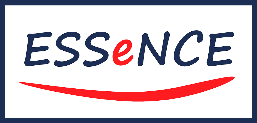 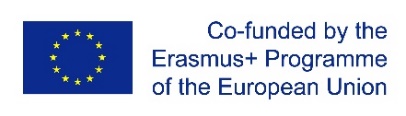 With the support of the Erasmus+ programme of the European Union. This document and its contents reflects the views only of the authors, and the Commission cannot be held responsible for any use which may be made of the information contained therein.
Temat: Rozwiązywanie problemów złożonych
Narzędzia pomocne w identyfikacji problemu i jego przyczyn

Raport G8D
Etap D2: Zdefiniowanie problemu

Po odpowiednim zdefiniowaniu problemu należy zaprezentować go wykorzystując w tym celu dostępne techniki np.:

Histogram: do identyfikacji i analizy efektów (symptomów) problemu, 
Wykresy (kołowe, słupkowe, liniowe) prezentują dane związane z pojawieniem się problemu,
Wykres Pareto do hierarchizacji danych potrzebnych do ustalenia istoty problemu,
Flowchart do przedstawienia w prostej formie procesu, w którym pojawił się problem,
Karty obserwacji pokazujące jak często lub w jakiej ilości pojawiał się problem,
Zdjęcia, filmy prezentujące skutki problemu i jego otoczenie.
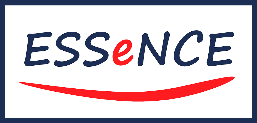 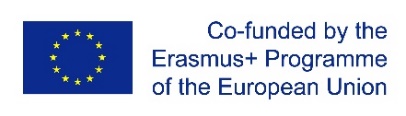 With the support of the Erasmus+ programme of the European Union. This document and its contents reflects the views only of the authors, and the Commission cannot be held responsible for any use which may be made of the information contained therein.
Temat: Rozwiązywanie problemów złożonych
Narzędzia pomocne w identyfikacji problemu i jego przyczyn

Raport G8D
Etap D3: Podjęcie tymczasowych działań korygujących

Szybkie, natychmiastowe, doraźne, konieczne działania mające na celu poprawę sytuacji, niedopuszczenie do powstania większych strat.

Realizujemy etap z następujących sekwencjach:
Czy są wymagane tymczasowe działania korygujące?
Czy są wymagane działania kontrolne?
Czy klienci aprobują zaproponowane działania korygujące?
Czy jest alternatywny plan tymczasowych działań korygujących?
Czy efektywność podjętych działań może być wyższa?
Jakie koszty organizacja jest gotowa ponieść w związku z zastosowaniem tymczasowych działań korygujących?
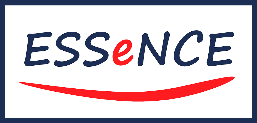 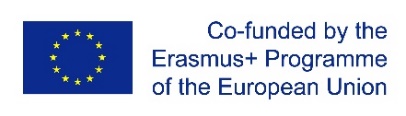 With the support of the Erasmus+ programme of the European Union. This document and its contents reflects the views only of the authors, and the Commission cannot be held responsible for any use which may be made of the information contained therein.
Temat: Rozwiązywanie problemów złożonych
Narzędzia pomocne w identyfikacji problemu i jego przyczyn

Raport G8D
Etap D4: Wykrycie przyczyny problemu

Wykrycie istotnych (głównych) przyczyn powstawania problemu. 
Określenie głównych punktów ucieczek – są to miejsca w procesie, w których powinien zostać zidentyfikowane i opanowane efekty związane z główną przyczyną (przyczynami) problemu, ale w praktyce nie zostały zidentyfikowane i opanowane.

Należy zwrócić uwagę na następujące rzeczy.
Czy informacje o opisie problemu wciąż są aktualne?
Odróżnić skutki problemu od przyczyn powodujących jego powstanie.
Jakie czynniki uległy zmianie i przyczyniło się to do powstania problemu?
Czy jest jedna główna przyczyna powstania problemu, czy jest ich więcej?
Dokonać analizy sposobu weryfikacji głównej przyczyny.
Zdefiniować punkty ucieczki.
Upewnić się czy system kontroli jest odpowiedni, czy dokumentacja kontrolna jest aktualna?
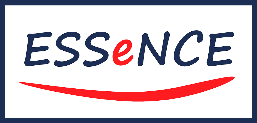 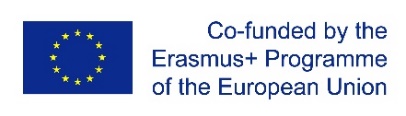 With the support of the Erasmus+ programme of the European Union. This document and its contents reflects the views only of the authors, and the Commission cannot be held responsible for any use which may be made of the information contained therein.
Temat: Rozwiązywanie problemów złożonych
Narzędzia pomocne w identyfikacji problemu i jego przyczyn

Raport G8D
Etap D4: Wykrycie przyczyny problemu

Metody pomocne do wykrycia przyczyny problemu:

FMEA – analiza przyczyn i skutków wad,
Technika 5S,
Metoda Six Sigma,
Pięć razy „dlaczego” – 5WHY,
Diagram Ishikawy,
Diagram Pareto-Lorenza.
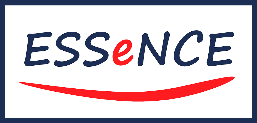 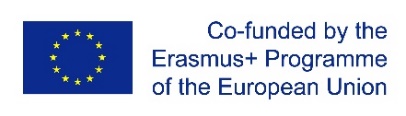 With the support of the Erasmus+ programme of the European Union. This document and its contents reflects the views only of the authors, and the Commission cannot be held responsible for any use which may be made of the information contained therein.
Temat: Rozwiązywanie problemów złożonych
Narzędzia pomocne w identyfikacji problemu i jego przyczyn

Raport G8D
Etap D5: Wybór właściwych działań korygujących

Celem tego etapu jest wybór najlepszych możliwych działań korygujących służących eliminacji głównej przyczyny problemu oraz punktów ucieczek.

Etapy:
Propozycje działań. (Im więcej tym lepiej).
Wybór najlepszych działań. (Ocena propozycji – efekty, koszty).
Plan działań do realizacji (Kto, co, kiedy, do kiedy).
Wprowadzenie działań. Informacja dla wszystkich uczestników procesu, wprowadzenie tymczasowych standardów.
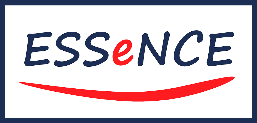 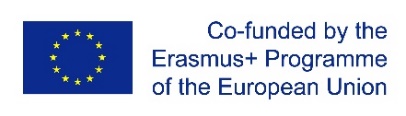 With the support of the Erasmus+ programme of the European Union. This document and its contents reflects the views only of the authors, and the Commission cannot be held responsible for any use which may be made of the information contained therein.
Temat: Rozwiązywanie problemów złożonych
Narzędzia pomocne w identyfikacji problemu i jego przyczyn

Raport G8D
Etap D6: Wdrożenie i kontrola działań korygujących

Właściwymi działaniami zastępuje się te doraźne stosowane w etapie D3.
Monitorowanie działania wdrożonych rozwiązań.
Weryfikacja skutków. 
Należy opierać się o rzeczywiste dane z procesów. Nie należy oceniać działań tylko na podstawie opinii osób zainteresowanych.

Ważne zagadnienia:
Czy zostały określone uprawnienia i kompetencje w ramach realizacji usprawnień?
Czy będzie potrzebny udział osób z zewnątrz (klientów lub dostawców)? Kto to ma być?
Jakie środki i zasoby są potrzebne do realizacji działań?
Czy dokładnie zostało zrozumiane co zawiodło?
Czy, kiedy i jak powinno się zakończyć realizację działań naprawczych?
Jakie miary zastosować by określić efektywność w długim okresie czasu?
Czy osiągnięto zamierzone cele?
Czy problem został na trwale rozwiązany?
Należy systematycznie dokumentować porównanie stanów istniejących ze stanem docelowym, aby określić w jakim stopniu zbliżamy się do osiągnięcia celu.
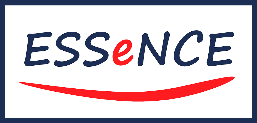 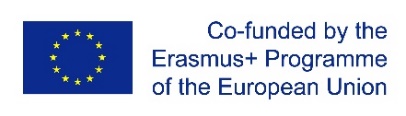 With the support of the Erasmus+ programme of the European Union. This document and its contents reflects the views only of the authors, and the Commission cannot be held responsible for any use which may be made of the information contained therein.
Temat: Rozwiązywanie problemów złożonych
Narzędzia pomocne w identyfikacji problemu i jego przyczyn

Raport G8D
Etap D7: Wprowadzenie działań zapobiegawczych

Jeżeli podjęte i wdrożone rozwiązanie okazało się efektywne i mamy na to dowody, zebrane na etapie poprzednim, należy opracować i wdrożyć działania zapobiegawcze, które nie dopuszczą do powtórzenia się problemu.
Działania te to zmiany w systemach, procesach, procedurach, dokumentacji, które wykluczą lub zminimalizują ryzyko powtórzenia się problemu. 
Wdrożenie metody G8D powinno dostarczyć wiedzy nt. zasad i sposobów zapobiegania występującym w przyszłości problemom.
Etap D7 ma za zadanie niedopuszczenie do powtarzania się problemu lub innych do niego podobnych.
Chodzi o to, by zapobiec wystąpieniu problemu w przyszłości oraz przygotowanie przedsiębiorstwa, tak aby w przypadku ryzyka ich ponownego pojawiania się umiało zareagować, wyprzedzając problem zanim się powtórzy.
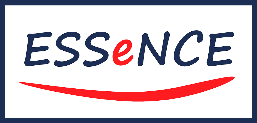 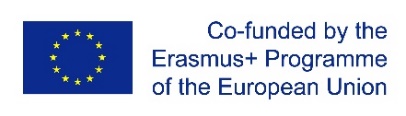 With the support of the Erasmus+ programme of the European Union. This document and its contents reflects the views only of the authors, and the Commission cannot be held responsible for any use which may be made of the information contained therein.
Temat: Rozwiązywanie problemów złożonych
Narzędzia pomocne w identyfikacji problemu i jego przyczyn

Raport G8D
Etap D8: Zamknięcie działań/Raport

Zawarcie doświadczeń całego zespoły w formie raportu.

Syntetyczne udokumentowanie w postaci raportu A3 lub dedykowanego raportu G8D. 

Lider ocenia pracę zespołu i wyciąga wnioski na przyszłość.
8D Problem Solving Methodology: Introduction: 
https://www.youtube.com/watch?v=EpK2xan6IrU
What is 8D Problem solving methodology?: 
https://www.youtube.com/watch?v=m-1XkPCI204
8D problem solving approach: 
https://www.youtube.com/watch?v=-9MUBLT0DjI
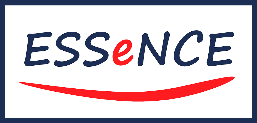 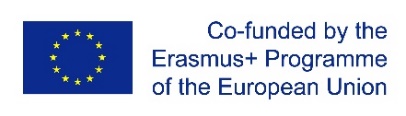 With the support of the Erasmus+ programme of the European Union. This document and its contents reflects the views only of the authors, and the Commission cannot be held responsible for any use which may be made of the information contained therein.
Temat: Rozwiązywanie problemów złożonych
Narzędzia pomocne w identyfikacji problemu i jego przyczyn

Analiza CATWOE

Z reguły właściciele przedsiębiorstw mają swoją wizję rozwoju podmiotu gospodarczego, wizję, która wywodzi się z ich osobistego punktu widzenia, światopoglądu, z przeświadczenia co będzie najlepsze dla konkretnego podmiotu. Kierując się swoimi subiektywnymi odczuciami proponowane są zmiany, które mogą wywierać wpływ nie tylko na sam podmiot gospodarczy, ale również na otoczenie zewnętrzne.
Analiza CATWOE to jedna z technik analizy biznesowej, polegająca na zrozumieniu perspektywy interesariuszy i wpływu, jaki ich pogląd będzie miał na kierunek zmian biznesowych. Podmioty gospodarcze dążąc do zmiany napotykają na problemy polegająca na tym, iż te zmiany mogą wpłynąć na interesariuszy przedsiębiorstwa.
Analiza ta pozwala zidentyfikować obszary problemowe oraz wskazać jaki mogą one mieć wpływ na otoczenie zarówno wewnętrzne jak i zewnętrzne podmiotu. Analiza ta daje w konsekwencji całościową identyfikację i zrozumienia różnych perspektyw widzenia i pozwala na znalezienie rozwiązań korzystnych z wielu punktów widzenia.
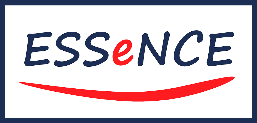 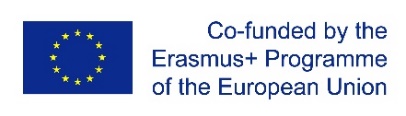 With the support of the Erasmus+ programme of the European Union. This document and its contents reflects the views only of the authors, and the Commission cannot be held responsible for any use which may be made of the information contained therein.
Temat: Rozwiązywanie problemów złożonych
Narzędzia pomocne w identyfikacji problemu i jego przyczyn

Analiza CATWOE

Zanim zaproponowana zostanie konkretna zmiana, konkretne rozwiązanie należy na nie spojrzeć z perspektywy interesariuszy, którymi są: 
C- Customers – klineci – klienci organizacji, użytkownicy jego produktów, korzystających z usług podmiotu, należy zidentyfikować obecnych klientów i wskazać, jak planowana zmiana, rozwiązanie problemu może zostać przez nich odebrane.
A – Actors – aktorzy – pracownicy organizacji, to oni odpowiadają za procesy produkcyjne, ale to też ich może dotyczyć problem i to oni uczestniczą w procesie zmiany,
T – Transformation proces –  proces transformacji – działalność realizowane przez przedsiębiorstwo (produkcja, handel, czy też usługi), należy wskazać jak przebiega proces, co jest na wejściu, pomiędzy i na wyjściu z procesu produkcyjnego, jakie są jego etapy,
W – World view – światopogląd – przekonania, znaczenie, szersze spojrzenie otoczenia na to co dzieje się w przedsiębiorstwie, 
O – Owners – właściciele – właściciel, przedsiębiorca, inwestor, który chce wprowadzić zmiany,
E – Environmental constraints -  ograniczenia środowiskowe – rzeczywiste elementy środowiskowe mogące mieć wpływ na działalności przedsiębiorstwa
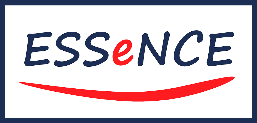 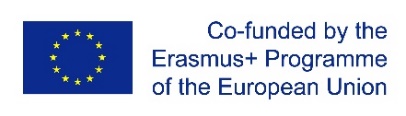 With the support of the Erasmus+ programme of the European Union. This document and its contents reflects the views only of the authors, and the Commission cannot be held responsible for any use which may be made of the information contained therein.
Temat: Rozwiązywanie problemów złożonych
Narzędzia pomocne w identyfikacji problemu i jego przyczyn

Analiza CATWOE

Pozwala na spojrzenie na proponowaną zmianę, rozwiązanie problemu z różnych perspektyw, pozwala na znalezienie rozwiązania, które weźmie pod uwagę punkt widzenia najważniejszych dla przedsiębiorstwa interesariuszy. 
Przed wdrożeniem zmian przedsiębiorstwo identyfikuje punkt widzenia interesariuszy, określa co ma dla nich kluczowe znaczenie. W sposób całościowy patrzy na konsekwencje proponowanej zmiany i dzięki temu daje możliwość wskazanie kierunku, który powinien zostać obrany, by narazić przedsiębiorstwo na jak najmniejsze konsekwencje.
What is CATWOE?: https://www.youtube.com/watch?v=lvQYLIzE9gE 
CATWOE analysis, data collection tool for problem solving: 
https://www.youtube.com/watch?v=IIFYD05PLr4 
CATWOE ANALYSIS:
https://www.youtube.com/watch?v=YRqbM6ZpTHI
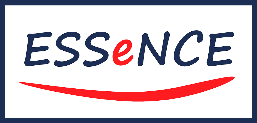 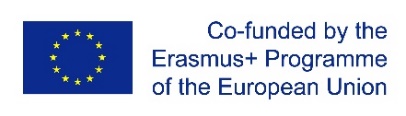 With the support of the Erasmus+ programme of the European Union. This document and its contents reflects the views only of the authors, and the Commission cannot be held responsible for any use which may be made of the information contained therein.
Temat: Rozwiązywanie problemów złożonych
Narzędzia pomocne w rozwiązaniach typu burza mózgów
Burza mózgów
Odwrócona burza mózgów
Metoda 635
SCAMPER
Technika Walta Disney’a
Schemat Lorenzo-Pareto
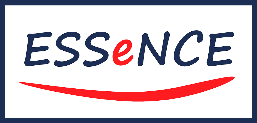 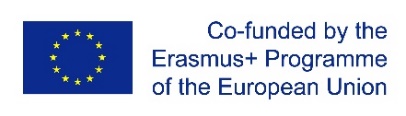 With the support of the Erasmus+ programme of the European Union. This document and its contents reflects the views only of the authors, and the Commission cannot be held responsible for any use which may be made of the information contained therein.
Temat: Rozwiązywanie problemów złożonych
Narzędzia pomocne w rozwiązaniach typu burza mózgów

Burza mózgów
Metoda generowania pomysłów, wykorzystywana do twórczego rozwiązywania problemów;
Przeprowadzana wtedy, gdy przyczyny problemu nie są jasne lub oczekuje się pomysłów poza schematami, tzw. „out of the box”;
Zalety: nie wymaga dużych nakładów, ani wysiłku,  umożliwia swobodne wypowiadanie się i generowanie nawet najbardziej nierealnych rozwiązań problemów, odpowiedzi, pomysłów, w bardzo krótkim czasie;
Niedoskonałości: możliwość sugerowania się wypowiedziami uczestników, ryzyko pojawienia się osoby dominującej w grupie;

Każdej burzy mózgów przewodniczy moderator – osoba, która zna zasady burzy mózgów, zna problem i potrafi odpowiednimi pytaniami poprowadzić dyskusję, zna zespół, potrafi pobudzić wyobraźnię, i aktywnie słuchać, ale również nie pozwala, aby uczestnicy odbiegali od tematu;
Burza mózgów odbywa się w grupach między 5 a 10 osób (najlepiej również z osobami spoza danej dziedziny/obszaru problemowego) w pomieszczeniu, gdzie istnieje możliwość przygotowania tablicy do zapisywania pomysłów w czasie rzeczywistym w widocznym dla wszystkich uczestników miejscu.
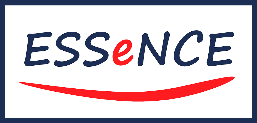 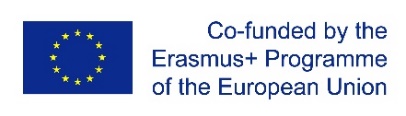 With the support of the Erasmus+ programme of the European Union. This document and its contents reflects the views only of the authors, and the Commission cannot be held responsible for any use which may be made of the information contained therein.
Temat: Rozwiązywanie problemów złożonych
Tradycyjną burzę mózgów dzielimy na 3 etapy:
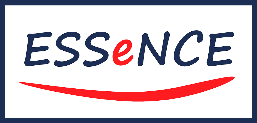 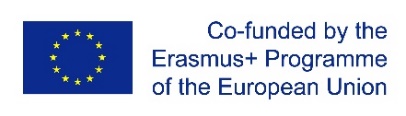 With the support of the Erasmus+ programme of the European Union. This document and its contents reflects the views only of the authors, and the Commission cannot be held responsible for any use which may be made of the information contained therein.
Temat: Rozwiązywanie problemów złożonych
Burza mózgów opiera się na określonych zasadach:
Liczy się ilość, nie jakość pomysłów
Pomysły nie mogą być poddawane krytyce oraz komentarzom
Łącz, udoskonalaj, modyfikuj pojawiające się pomysły
Doceniaj, dziękuj za wyjątkowe, niespotykane pomysły
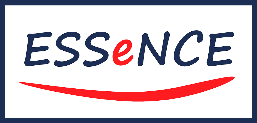 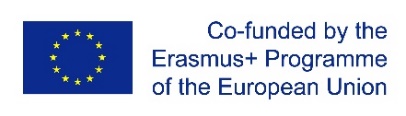 With the support of the Erasmus+ programme of the European Union. This document and its contents reflects the views only of the authors, and the Commission cannot be held responsible for any use which may be made of the information contained therein.
Temat: Rozwiązywanie problemów złożonych
Narzędzia pomocne w rozwiązaniach typu burza mózgów

Odwrócona burza mózgów
Technika bazuje na przekonaniu, że człowiek z natury szybciej dostrzega problemy, to co w codziennym życiu powoduje wiele nieprzyjemności, może się świetnie sprawdzić się podczas stosowania tej techniki i przysłużyć przy rozwiązywaniu problemów.
Odwrócona burza mózgów bazuje na schemacie jej klasycznej wersji, jednak na wejściu stawia zupełnie inny cel. Zamiast pytać: „Jak można rozwiązać/uniknąć danemu problemowi?” pytamy „Co sprawi, że ten problem wystąpi?”; Zamiast: „Jak osiągnąć dany cel/wyniki?” pytamy: „Jak mógłbym osiągnąć cel odwrotny do zamierzonego?”.  
Szukanie przyczyn i innych potencjalnych problemów (z zastosowaniem zasad tradycyjnej burzy mózgów) jest tylko inną drogą do znalezienia rozwiązań w oparciu o naturalne mechanizmy zachowań człowieka. 
Ostatni etap tej techniki to ponowne odwrócenie pomysłów, a tym samym wskazanie rozwiązań, na których nam zależało – odpowiedzi na pierwotne wyzwanie.
Na przykład:
 zamiast zastanawiać się nad tym, jak zdobyć lojalnych klientów, zespół wypisuje wszelkie możliwe problemy, które zniechęcają klientów do zakupów w danej firmie.
How To Do Reverse Brainstorming To Generate Ideas: https://www.youtube.com/watch?v=B5SmSoVuPRA   
Reverse Brainstorming Activity for Idea Generation: https://www.youtube.com/watch?v=AKe75wT90ac
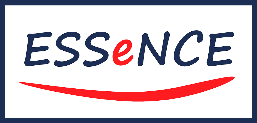 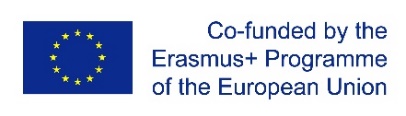 With the support of the Erasmus+ programme of the European Union. This document and its contents reflects the views only of the authors, and the Commission cannot be held responsible for any use which may be made of the information contained therein.
Temat: Rozwiązywanie problemów złożonych
Narzędzia pomocne w rozwiązaniach typu burza mózgów

Metoda 635
Alternatywa dla klasycznej burzy mózgów (ze względu na sposób pracy doskonała m. in. dla introwertyków);
Technika ta pozwala na wygenerowanie wielu rozwiązań podczas 30 minutowej sesji burzy mózgów w myśl zasady „nie każdy głośny pomysł musi być tym najlepszym”;
Technika opiera się na pracy indywidualnej na arkuszu papieru, jednak pozwala na inspirowanie się rozwiązaniami (integrowania, uzupełniania, rozszerzania), które już zostały zaproponowane przez uczestników, bez straty czasu na zbędne dyskusje czy rozważania. 
Nazwa metody:
6 – oznacza liczbę uczestników spotkania (najbardziej efektywny zespół)
3 – liczba generowanych pomysłów/rozwiązań/idei przez uczestnika  w trakcie jednej sesji 
5 – tyle minut otrzymuje uczestnik w trakcie jednej sesji 
Idealna tak do problemów biznesowych, jak i dotyczących sytuacji  codziennych.
Forma pisemna otwiera umysłów, zwiększa odwagę, uczestnicy pracują z jednakowym zaangażowaniem. Brak ryzyka pojawienia się osoby dominującej  w dyskusji.
Method 6-3-5 (BrainWriting): https://www.youtube.com/watch?v=TR1i1PPd8ZU
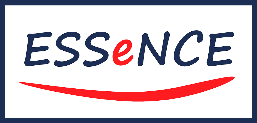 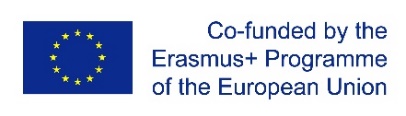 With the support of the Erasmus+ programme of the European Union. This document and its contents reflects the views only of the authors, and the Commission cannot be held responsible for any use which may be made of the information contained therein.
Temat: Rozwiązywanie problemów złożonych
Metoda 635
Schemat pracy w ramach burzy mózgów z wykorzystaniem metody 635:

Jedna runda:
Każdy uczestnik pracuje indywidualnie przez 5 minut. 
Uczestnicy zapisują na swojej kartce max. 3 pomysły.
Po upływie 5 minut przekazują kartkę swojemu sąsiadowi.

W kolejnej rundzie uczestnicy dopisują następne pomysły, mogą inspirować pomysłami widocznymi na otrzymanej kartce, 
rozwijać, modyfikować – jak w klasycznej burzy mózgów. 

Dla 6 osobowego zespołu ma miejsce 6 rund generowania pomysłów. 
Przy założeniu, że każdy uczestnik generuje 3 pomysły za każdym razem –  - cała sesja pozwala wygenerować ponad 100 propozycji rozwiązań.

Po zakończeniu następuje ocena pomysłów w analogicznym schemacie poprzez wybór 3 najciekawszych propozycji.
Pomysły
5 minut
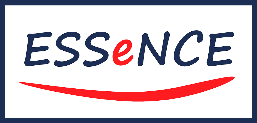 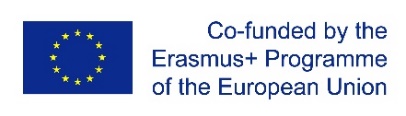 With the support of the Erasmus+ programme of the European Union. This document and its contents reflects the views only of the authors, and the Commission cannot be held responsible for any use which may be made of the information contained therein.
Temat: Rozwiązywanie problemów złożonych
Narzędzia pomocne w rozwiązaniach typu burza mózgów

SCAMPER
Znajduje zastosowanie do szukania rozwiązań konkretnych problemów;
Jest łatwa do wdrożenia, sprawdza się zarówno w pracy grupowej, jak i indywidualnej;
Umożliwia ciągłe doskonalenie podczas rozwiązywania problemów (lub wymyślania nowych pomysłów/ulepszaniu dotychczasowych);
Bazuje na zasadach znanych z tradycyjnej burzy mózgów, jednak podaje kontekst, punkt zaczepienia, inspiruje, podpowiada nie ograniczając, lecz kierując nasze myślenie na właściwe tory;
Przed rozpoczęciem procesu kreowania rozwiązań z uwagą definiujemy problem, nad którym będziemy pracowali, stawiamy cel, najlepiej, aby rozłożyć go na mniejsze składowe, które pozwolą przejrzeć podstawowe jego cechy (łącząc ze sobą różne aspekty problemu);
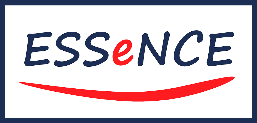 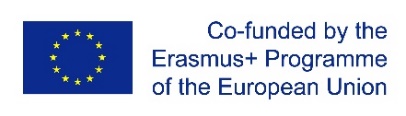 With the support of the Erasmus+ programme of the European Union. This document and its contents reflects the views only of the authors, and the Commission cannot be held responsible for any use which may be made of the information contained therein.
Temat: Rozwiązywanie problemów złożonych
SCAMPER
Po zdefiniowaniu tematu rozpoczynamy szukanie rozwiązań wg 7 wyznaczonych obszarów/technik myślenia.
SCAMPER to akronim od anglojęzycznych odpowiedników kolejnych kroków/faz/obszarów procesu wymyślania, które organizują i wzmacniają ten proces. Są to:
S   – substitute - zastąp  
C   – combine – połącz 
A   – adapt – dostosuj 
M – modify – modyfikuj 
P   – put to another use - zaproponuj inne zastosowanie 
E   – eliminate – usuń 
R   – reverse - zmień kolejność
Creative Thinking | SCAMPER Technique: https://www.youtube.com/watch?v=aj6a8cHmug8 
How can SCAMPER help build & shape ideas?: https://www.youtube.com/watch?v=qRY-1YAmbY4 
The SCAMPER brainstorming technique: how it works!: https://www.youtube.com/watch?v=zEMYzys0fNQ 
The Scamper Technique Explained: https://www.youtube.com/watch?v=u4hKqgEeWRg
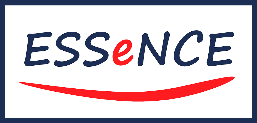 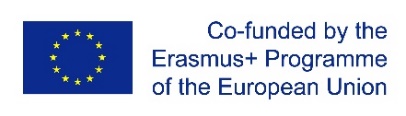 With the support of the Erasmus+ programme of the European Union. This document and its contents reflects the views only of the authors, and the Commission cannot be held responsible for any use which may be made of the information contained therein.
Temat: Rozwiązywanie problemów złożonych
SCAMPER
S – substitute - zastąp - zamieniamy pewien fragment problemu (koncepcji, produktu/usługi, procesu, procedur) na inny.
C – combine – połącz – łączymy rzecz, którą analizujemy z inną. Być może samodzielnie pewne rozwiązanie nie przynosi odpowiednich rezultatów, jednak w połączeniu z innym pomysłem będzie wydajniejszy. 
A – adapt – dostosuj – kopiujemy istniejące rozwiązanie, przenosimy coś co dobrze się sprawdza w innej dziedzinie na naszą, do naszego problemu.
M – modify – modyfikuj – zmieniamy kształty, rozmiary, skalę, kolory, ułożenie, itp., aspekt sytuacji lub problemu, wszystko co się tylko da zmodyfikować, tak aby zobaczyć, czy daje nową wartość, wgląd. 
P – put to another use - zaproponuj inne zastosowanie – wykorzystujemy istniejący pomysł, ale w inny niż zamierzony sposób. Przykładowo, modyfikujemy grupę docelową, albo sposób korzystania z omawianej rzeczy (w kontekście omawianego problemu).
E – eliminate – usuń – usuwamy, odejmujemy niektóre elementy, przez co tworzymy nowy pomysł, zastanawiamy się jak możemy uprościć proces, który analizujemy. Rezygnujemy z marnotrawstwa, nieefektywnych procesów, aby ostatecznie je usprawnić.
R – reverse - zmień kolejność – zmieniamy układ, aranżację, składowe produktu, odwracamy sytuację „do góry nogami”, zaczynamy od końca, wbrew pierwotnemu celowi.
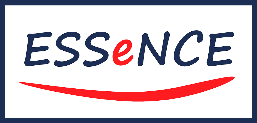 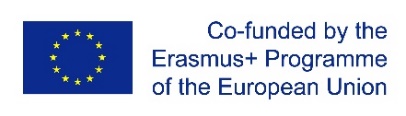 With the support of the Erasmus+ programme of the European Union. This document and its contents reflects the views only of the authors, and the Commission cannot be held responsible for any use which may be made of the information contained therein.
Temat: Rozwiązywanie problemów złożonych
Największa zaleta - generowanie dopracowanych rozwiązań – to nie tylko pomysły, lecz działania, często gotowe do realizacji uwzględniające możliwości, zagrożenia, potrzeby i sposoby realizacji.
Narzędzia pomocne w rozwiązaniach typu burza mózgów

Technika Walta Disney’a (in. Metoda Trzech Krzeseł/Pokoi)
Nazwa nie wskazuje na twórcą przedstawianego narzędzia, lecz do obserwacji jego sposobu pracy jako wizjonera i przedsiębiorcy; 
Zaproponowana jako narzędzie uniwersalne, które można stosować zarówno indywidualnie, jak i w większej grupie;
Proponowana technika pozwala spojrzeć na zagadnienie z wielu perspektyw i dystansu, dlatego jest idealną metodą dla zespołów (bądź indywidualnych osób) mierzących się z problemami złożonymi;
Głównym założeniem Metody Walta Disneya jest znalezienie takich rozwiązań, dla których zidentyfikujemy potencjalne zagrożenia i stworzymy pełny obraz przedsięwzięcia;
W tej metodzie szukając rozwiązań „siadamy” tylko i wyłącznie na tym konkretnym krześle. Każda faza ma swój określony cel, czas i miejsce dla przyjęcia odpowiedniej perspektywy – wcielenia się w odpowiednią rolę.
Working collaboratively: The Disney Strategy: https://www.youtube.com/watch?v=FyOBk0filqs 
The Disney Strategy: https://www.youtube.com/watch?v=XQOnsVSg5VQ 
The Disney way: inspiration, creativity, and having faith in your team | Tom Craven | TEDxACU: https://www.youtube.com/watch?v=bPFhSWwp-ds
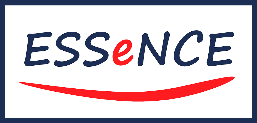 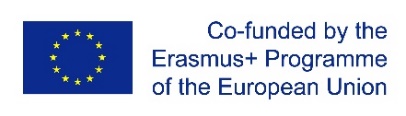 With the support of the Erasmus+ programme of the European Union. This document and its contents reflects the views only of the authors, and the Commission cannot be held responsible for any use which may be made of the information contained therein.
Temat: Rozwiązywanie problemów złożonych
Technika Walta Disney’a (in. Metoda Trzech Krzeseł/Pokoi)
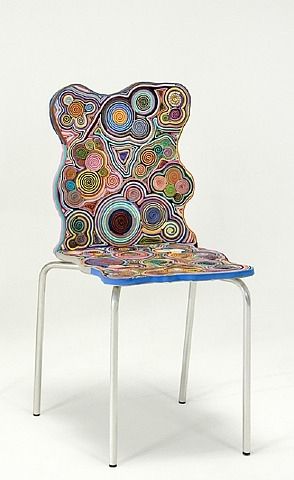 Faza 1: Krzesło marzyciela/wizjonera

wymyślamy rozwiązania abstrakcyjne, które wydają się nie do wykonania.
marzymy bez ograniczeń, 
podawane propozycje nie muszą odpowiadać rzeczywistości.
zapisujemy wszystko, 

podawanych pomysłów nie można krytykować – na to otrzymamy czas w ostatniej fazie.
Najlepiej, jeżeli w poszczególne role wcielają się różne osoby – nie ogranicza to jednak możliwości skorzystania z tej metody samodzielnie.
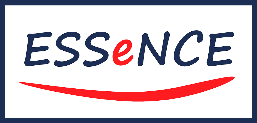 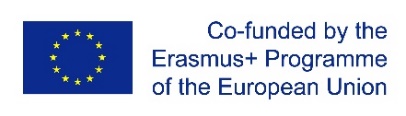 With the support of the Erasmus+ programme of the European Union. This document and its contents reflects the views only of the authors, and the Commission cannot be held responsible for any use which may be made of the information contained therein.
Temat: Rozwiązywanie problemów złożonych
Technika Walta Disney’a (in. Metoda Trzech Krzeseł/Pokoi)
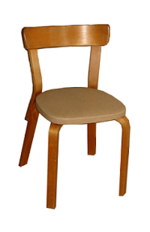 Faza 2: Krzesło realisty (in. szara rzeczywistość)
W tej fazie poddawane pod ocenę są nasze pomysły. 
Przekładamy propozycje na plan realizacji. 
Analizujemy krok po kroku – co powinno się wydarzyć, aby plan marzyciela stał się rzeczywistością (pomijając jego słabe strony). 
Określamy, czy są do wykonania, jakich zasobów potrzebujemy, żeby je zrealizować, jakie dane posiadamy, czego nie mamy, jak powinien wyglądać plan, ile jego realizacja będzie kosztować. 

Niektóre pytania pomocnicze:
Co jest potrzebne do realizacji pomysłu?
Czy posiadamy odpowiednie zasoby, aby ten pomysł urzeczywistnić? 
Jaka ilość pracy jest potrzebna do realizacji tego pomysłu?
Jakie ma szanse na powodzenie?
Czy jest możliwym zrealizowanie każdego poszczególnego zdania?
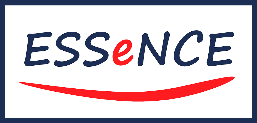 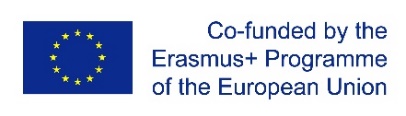 With the support of the Erasmus+ programme of the European Union. This document and its contents reflects the views only of the authors, and the Commission cannot be held responsible for any use which may be made of the information contained therein.
Temat: Rozwiązywanie problemów złożonych
Technika Walta Disney’a (in. Metoda Trzech Krzeseł/Pokoi)
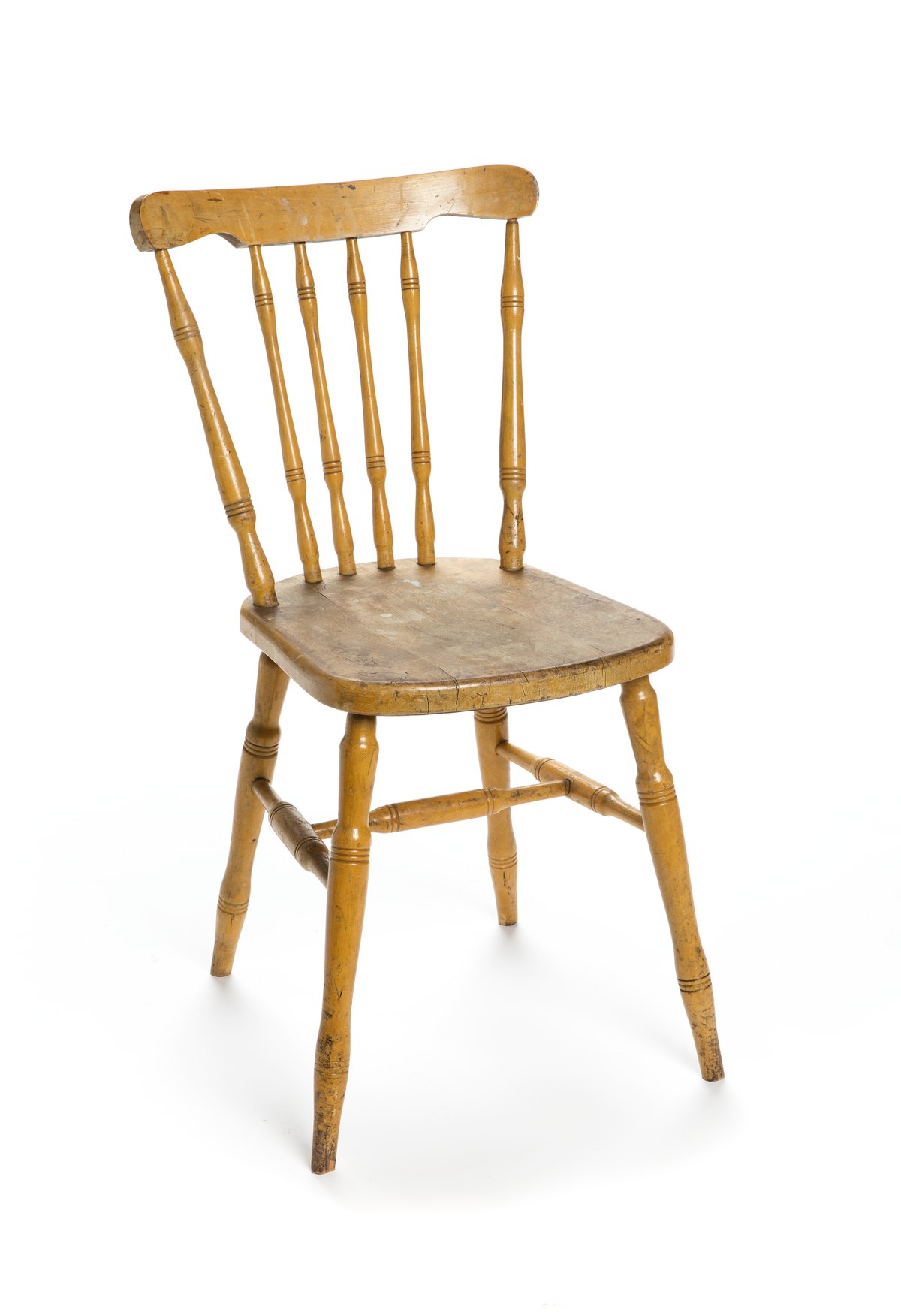 Faza 3: Krzesło krytyka
Ta faza to czas na krytykę wszystkiego, co zostało wymyślone i zaproponowane;
Naszym celem jest odnalezienie wszelkich możliwych luk, potencjalnych problemów, obszarów, które są niedopracowane, najbardziej słabych punktów naszego pomysłu.
Zastanawiamy się, co pójdzie nie tak jak zakładamy, co nie wyjdzie, co się nie uda, największe niebezpieczeństwa - tak żeby ocenić, czy faktycznie jest to sensowne rozwiązanie, żeby zostało wcielone w życie. 
Pytania pomocne przy tym etapie:
Jakie przeszkody mogą się pojawić podczas realizacji zadań?
Które elementy mogą sprawić największy problem podczas realizacji?
Co może potencjalnie pójść źle, zakładając najgorszy scenariusz?
Czego brakuje w planie?
* Zdarzają się również modyfikacje, w których faza krytyka i realisty zostaną zamienione miejscami, aby przed formułowaniem realnych planów określić wszystkie krytyczne elementy proponowanych rozwiązań.
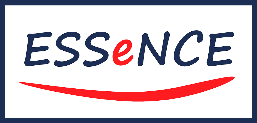 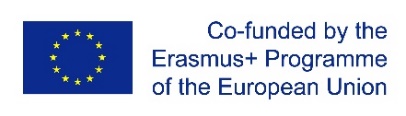 With the support of the Erasmus+ programme of the European Union. This document and its contents reflects the views only of the authors, and the Commission cannot be held responsible for any use which may be made of the information contained therein.
Temat: Rozwiązywanie problemów złożonych
Narzędzia pomocne w rozwiązaniach typu burza mózgów

Schemat Lorenzo-Pareto

Wilfredo Pareto określił zasadę 80/20. 
Diagram Pareto-Lorenza umożliwia hierarchizacje czynników wpływających na analizowane zjawisko.

Analiza Lorentza-Pareto powstaje w ten sposób, iż:
Diagram Pareto jest to graficzny sposób przedstawienia danych na wykresie słupkowym w sposób malejący.
Dodatkowo, na wykresie umieszczona jest linia Lorenza, która biegnie po wierzchołkach histogramu. 


Zasada 20/80
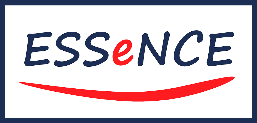 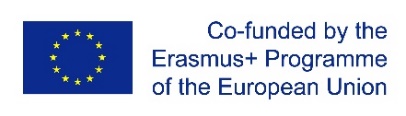 With the support of the Erasmus+ programme of the European Union. This document and its contents reflects the views only of the authors, and the Commission cannot be held responsible for any use which may be made of the information contained therein.
Temat: Rozwiązywanie problemów złożonych
Narzędzia pomocne w rozwiązaniach typu burza mózgów

Schemat Lorenzo-Pareto

Analiza Lorentza-Pareto – wizualizacja
Częstość występowania problemów.
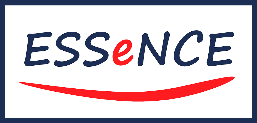 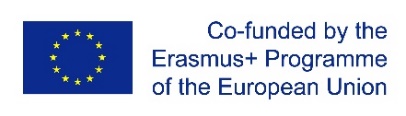 With the support of the Erasmus+ programme of the European Union. This document and its contents reflects the views only of the authors, and the Commission cannot be held responsible for any use which may be made of the information contained therein.
Temat: Rozwiązywanie problemów złożonych
Narzędzia pomocne w rozwiązaniach typu burza mózgów

Schemat Lorenzo-Pareto

ZALETY:
skuteczne rozwiązywanie problemów poprzez ich hierarchizację zgodnie z najważniejszymi przyczynami,
szybko wskazuje priorytety, na których powinniśmy się skupić, aby najbardziej zredukować występujący problem,
pozwala umiejętnie skupić zasoby na wyeliminowaniu jednej przyczyny, co pozwala uniknąć rozproszeniu zasobów na wszystkie przyczyny w jednym momencie,
ułatwienie komunikacji oraz przedstawienie w prosty, graficzny sposób gdzie należy skupić siły.
3 Powerful Ways To Use The 80/20 Rule:
https://www.youtube.com/watch?v=nJIJtWuAbBc 
How to Use the 80/20 Rule - 5 WAYS with Examples|The Pareto Principle:
https://www.youtube.com/watch?v=TqI6Axe_ZOk 
Improve Your Productivity With the 80/20 Rule:
https://www.youtube.com/watch?v=zPoA6dzKmtg
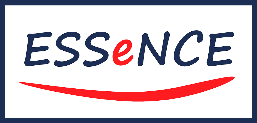 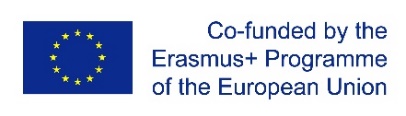 With the support of the Erasmus+ programme of the European Union. This document and its contents reflects the views only of the authors, and the Commission cannot be held responsible for any use which may be made of the information contained therein.
Dziękuję za uwagę!
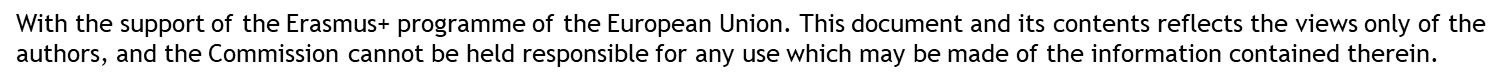 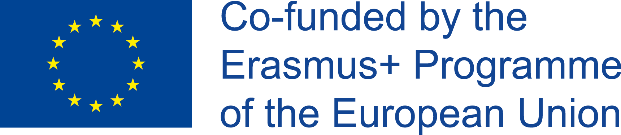 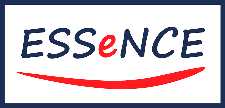